উপস্থিত সকলকে ধন্যবাদ
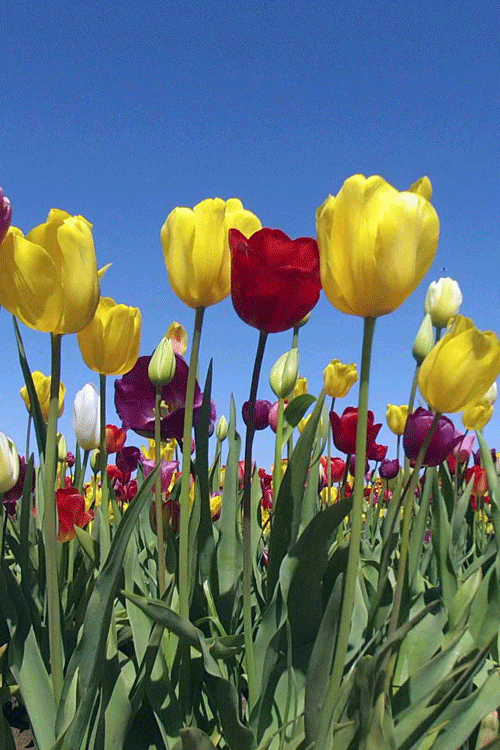 শিক্ষক পরিচিতি
অখিল চন্দ্র বর্মন
সহকারী শিক্ষক
নওদাবাস কে,এম,এস-সি উচ্চ বিদ্যালয়
হাতীবান্ধা,লালমনিরহাট
মোঃ০১৭৩২০৬৫২৭০
পাঠ পরিচিতি
শ্রেনিঃ-অষ্টম
শাখাঃ-   ক
বিষয়ঃ-গণিত
অধ্যায়ঃ-পঞ্চম
সময়ঃ-৪০ মিনিট
তারিখঃ-
উপরের রাশিগুলোকে কী বলা হয় ?
বীজগণিতীয় ভগ্নাংশ
আজকের আলোচ্য বিষয়
বীজগণিতীয় ভগ্নাংশ
পাঠশেষে শিক্ষার্থীরাঃ-
বীজগণিতীয় ভগ্নাংশ লিখতে পারবে ।
বীজগণিতীয় ভগ্নাংশের যোগ,বিয়োগ ,গুণ ও ভাগ করতে পারবে ।
দলীয় কাজ
একক কাজ
বাড়ির কাজ
ধন্যবাদ    সকলকে
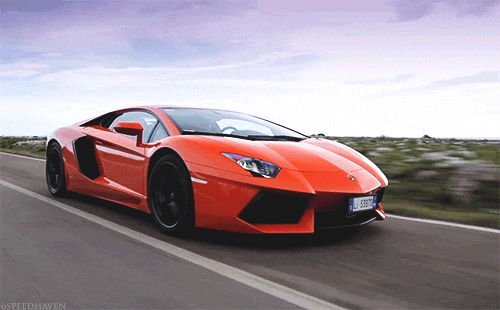